Narada dotycząca wyników i wnioskówze sprawowanego nadzoru pedagogicznego przez Lubuskiego Kuratora Oświaty w roku szkolnym 2016/2017 i organizacji roku szkolnego 2017/2018(poradnie psychologiczno-pedagogiczne)(ośrodki doskonalenia nauczycieli, biblioteki pedagogiczne, bursy, placówki o specyficznych zadaniach statutowych)
Program narady
Powitanie uczestników narady.
Wystąpienie Lubuskiego Kuratora Oświaty.
Wyniki i wnioski ze sprawowanego nadzoru pedagogicznego nad szkołami i placówkami przez Lubuskiego Kuratora Oświaty w roku szkolnym 2016/2017:
kontrole przewidziane w planie nadzoru pedagogicznego Lubuskiego Kuratora Oświaty, 
kontrole w trybie działań doraźnych, skargi,
ewaluacje zewnętrzne całościowe i problemowe,
wspomaganie.
Monitorowanie pracy szkół i placówek. 
Rekomendacje do dalszej pracy.
Wystąpienie kierownika Wydziału Diagnozy i Współpracy z Poradniami Psychologiczno-Pedagogicznymi – Ośrodek Rozwoju Edukacji.
Organizacja nadzoru pedagogicznego w roku szkolnym 2017/2018:
kierunki polityki oświatowej państwa,
planowe działania w zakresie nadzoru pedagogicznego,
monitorowanie pracy szkół i placówek.
Zmiany w przepisach prawa oświatowego.
Wdrożenie działań na rzecz poprawy efektywności kształcenia w szkołach województwa lubuskiego.
Oferty lubuskich placówek doskonalenia nauczycieli na rok szkolny 2017/2018.
Komunikaty, podsumowanie i zakończenie narady.
2
Liczba nadzorowanych szkół i placówek
Lubuski Kurator Oświaty
1265
szkół i placówek
520 w zespołach
745 samodzielnych
Na podstawie danych SIO z 30.09.2016r.
3
Realizacja podstawowych kierunków polityki oświatowej państwa w roku szkolnym 2016/2017
Podstawowe kierunki polityki oświatowej państwa ustalone przez MENna rok szkolny 2016/2017
Minister Edukacji Narodowej na rok szkolny 2016/2017 ustalił następujące podstawowe kierunki realizacji polityki oświatowej państwa:
 
 Upowszechnianie czytelnictwa, rozwijanie kompetencji czytelniczych wśród dzieci i młodzieży.
 Rozwijanie kompetencji informatycznych dzieci i młodzieży w szkołach i placówkach.
 Kształtowanie postaw.  Wychowanie do wartości.
 Podniesienie jakości kształcenia zawodowego w szkołach ponadgimnazjalnych poprzez angażowanie pracodawców w proces dostosowania kształcenia zawodowego do potrzeb rynku pracy.
 Przygotowanie do wdrożenia od roku szkolnego 2017/2018 nowej podstawy programowej. 


Rok szkolny 2016/2017 ogłoszony został przez Ministra Edukacji Narodowej Rokiem Wolontariatu
5
Podstawowe kierunki polityki oświatowej państwa ustalone przez MEN
W związku z realizacją podstawowych kierunków polityki oświatowej państwa Lubuski Kurator Oświaty w roku szkolnym 2016/2017:

przeprowadził 176 kontroli przewidzianych w Planie Nadzoru Pedagogicznego Lubuskiego Kuratora Oświaty z wykorzystaniem arkuszy kontroli zatwierdzonych przez ministra właściwego do spraw oświaty i wychowania,
przeprowadził 124 kontrole w trybie działań doraźnych na sygnalizowane nieprawidłowości w szkołach i placówkach związane z problematyką kierunków, 23 skargi i 6 kontroli wynikających z art. 7 ust. 3 ustawy o systemie oświaty,
przeprowadził 48 ewaluacji zewnętrznych w zakresie wymagań uwzględniających problematykę kierunków polityki oświatowej państwa,
przeprowadził 1 monitorowanie wynikające z danego kierunku,
podejmował wiele działań na polecenie MEN, ORE wynikających z kierunków polityki oświatowej państwa.
6
Wyniki i wnioski wynikające ze sprawowanego nadzoru pedagogicznego nad szkołami i placówkami przez Lubuskiego Kuratora Oświaty
Kontrole przewidziane w Planie Nadzoru PedagogicznegoLubuskiego Kuratora Oświaty
Realizacja kontroli przewidzianych w planie nadzoru pedagogicznego Lubuskiego Kuratora Oświaty w roku szkolnym 2016/2017
9
Realizacja kontroli przewidzianych w planie nadzoru pedagogicznego Lubuskiego Kuratora Oświaty w roku szkolnym 2016/2017
10
Liczba wydanych zaleceń po kontroli w zakresie prawidłowości organizacji i funkcjonowania biblioteki szkolnej
Temat 1: Prawidłowość organizacji i funkcjonowania biblioteki szkolnej.
11
Liczba wydanych zaleceń po kontroli w zakresie realizacji kształcenia dualnego w ramach praktycznej nauki zawodu.
Temat 2: Realizacja kształcenia dualnego w ramach praktycznej nauki zawodu.
12
Działania doraźne prowadzone, gdy zaistnieje potrzeba podjęcia działań nieprzewidzianych w Planie Nadzoru Pedagogicznego Lubuskiego Kuratora Oświaty
Wnioski wynikające ze sprawowanego nadzoru pedagogicznego ustalone w wyniku przeprowadzonych kontroli w trybie działań doraźnych i innych kontroli wynikających z odrębnych przepisów
Kontrole w trybie działań doraźnych są przeprowadzane przez organ sprawujący nadzór pedagogiczny w sytuacji, gdy zaistnieje potrzeba przeprowadzenia w szkole lub placówce działań nieujętych w Planie Nadzoru Pedagogicznego Lubuskiego Kuratora Oświaty.

W roku szkolnym 2016/2017 przeprowadzono 124 kontrole w trybie działań doraźnych w terminie od 1 września 2016 r. do 30 czerwca 2017 r., w szkołach i placówkach nadzorowanych przez 101 dyrektorów. 

Ponadto rozpatrzono 23 skargi i przeprowadzono 6 kontroli wynikających z art. 7 ust. 3 ustawy o systemie oświaty.
2017-08-28
14
Wnioski wynikające ze sprawowanego nadzoru pedagogicznego ustalone w wyniku przeprowadzonych kontroli doraźnych i innych kontroli wynikających z odrębnych przepisów
Kontrole w trybie działań doraźnych przeprowadzono:
2017-08-28
15
Wnioski wynikające ze sprawowanego nadzoru pedagogicznego ustalone w wyniku przeprowadzonych kontroli doraźnych i innych kontroli wynikających z odrębnych przepisów
W przypadku  79  kontroli doraźnych wydano 151 zaleceń.W przypadku  45  kontroli doraźnych nie wydano zaleceń.
2017-08-28
16
Wnioski wynikające ze sprawowanego nadzoru pedagogicznego ustalone w wyniku przeprowadzonych kontroli w trybie działań doraźnych i innych kontroli wynikających z odrębnych przepisów
2017-08-28
17
Wnioski wynikające ze sprawowanego nadzoru pedagogicznego ustalone w wyniku przeprowadzonych kontroli w trybie działań doraźnych i innych kontroli wynikających z odrębnych przepisów
2017-08-28
18
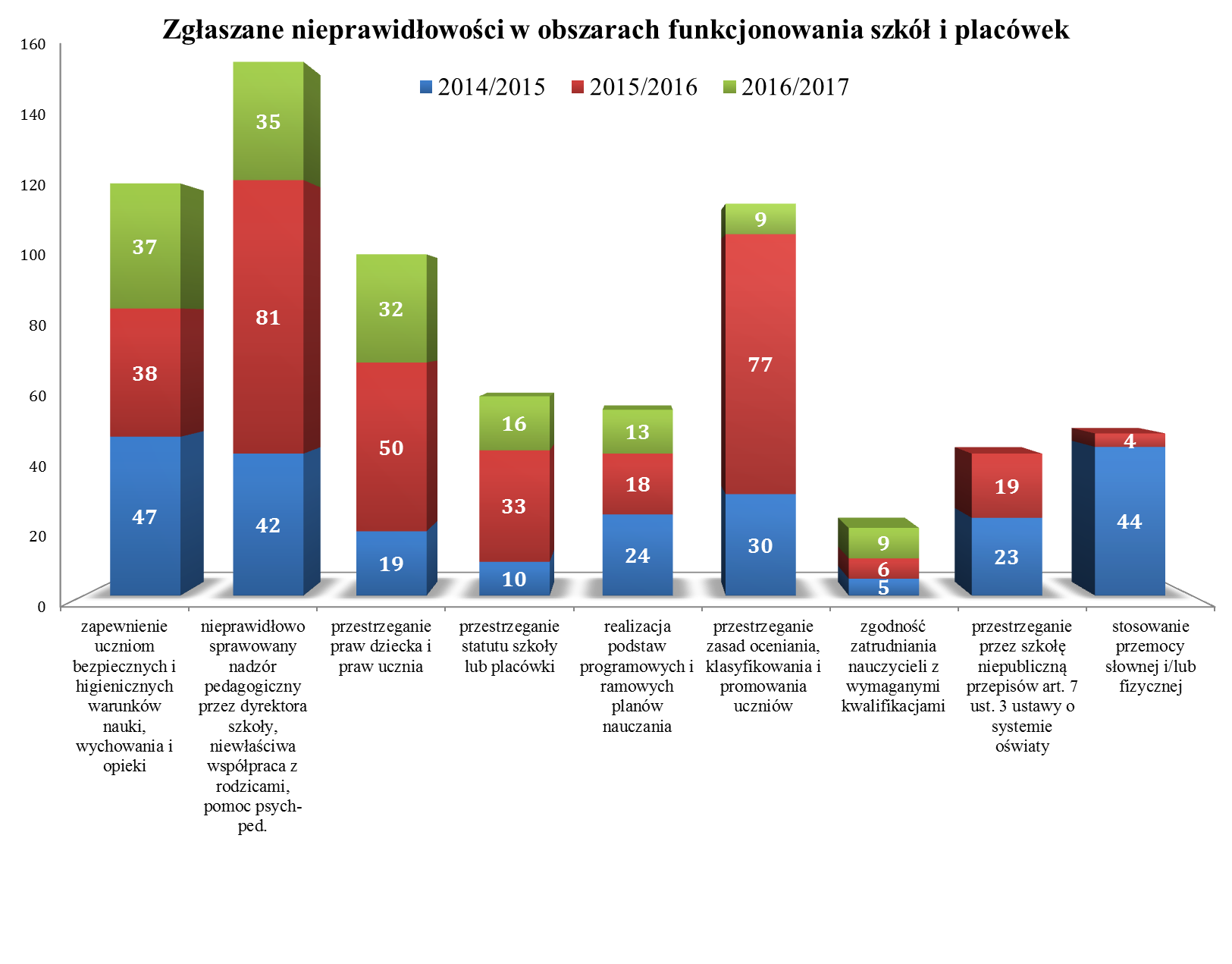 Wnioski wynikające ze sprawowanego nadzoru pedagogicznego ustalone w wyniku przeprowadzonych kontroli w trybie działań doraźnych i innych kontroli wynikających z odrębnych przepisów
19
Wnioski wynikające ze sprawowanego nadzoru pedagogicznego ustalone w wyniku przeprowadzonych kontroli doraźnych w poradniach psychologiczno-pedagogicznych
Powoływać zespoły wczesnego wspomagania rozwoju dziecka zgodnie z § 3 ust. 2 rozporządzenia Ministra Edukacji Narodowej z dnia 11 października 2013 r. w sprawie organizowania wczesnego wspomagania rozwoju dzieci ( Dz. U.  z 2013 r. poz. 1257).

Organizować zajęcia wczesnego wspomagania w miejscach określonych w § 2  i § 5 wyżej cytowanego rozporządzenia.

Zatrudniać kadrę merytoryczną spełniającą wymagania określone w § 14 ust. 4 rozporządzenia Ministra Edukacji Narodowej z dnia 12 marca 2009 r. w sprawie szczegółowych kwalifikacji wymaganych od nauczycieli oraz określenie szkól i wypadków, w których można zatrudnić nauczycieli niemających wyższego wykształcenia lub ukończonego zakładu kształcenia nauczycieli (Dz. U z 2009 poz. 50) oraz § 3 ust. 2 rozporządzenia Ministra Edukacji Narodowej z dnia 11 października 2013 r. w sprawie organizowania wczesnego wspomagania rozwoju dzieci (Dz. U. z 2013 r. poz. 1257).
20
Ewaluacje zewnętrzne całościowe i problemowe
Ewaluacje zewnętrzne
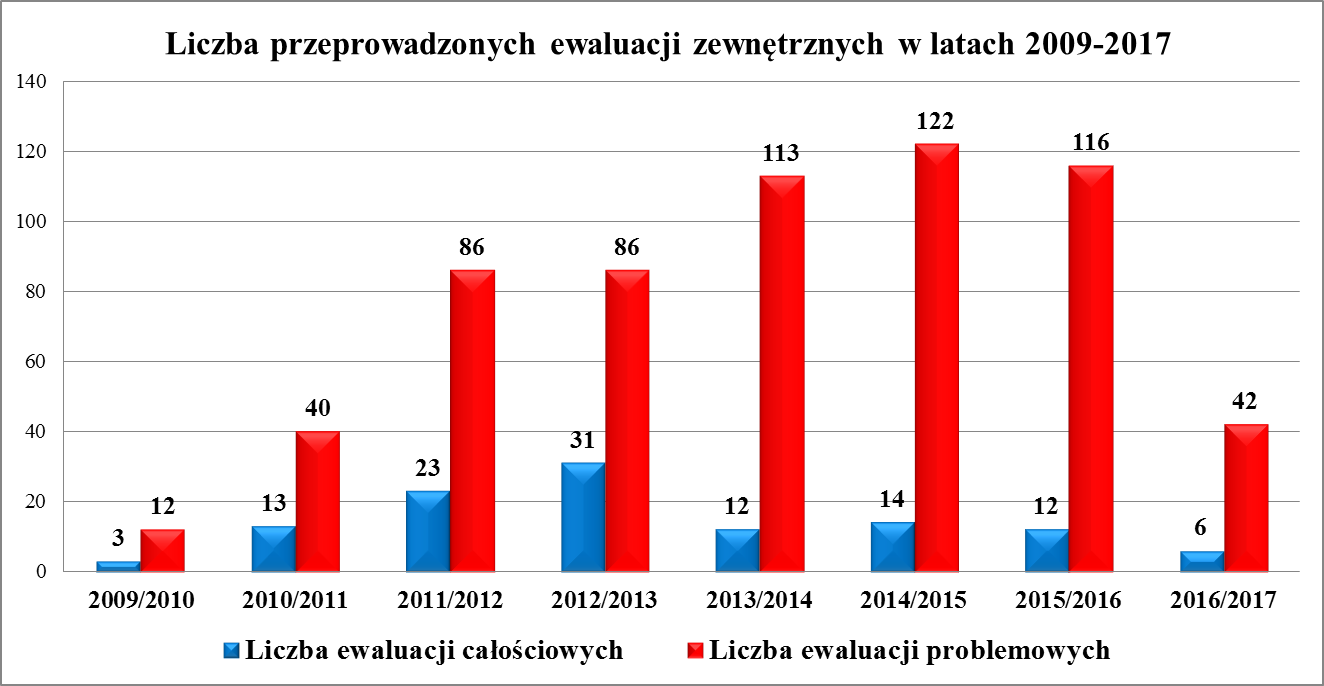 22
Realizacja ewaluacji zewnętrznych w roku szkolnym 2016/2017
23
Ewaluacje zewnętrzneWymagania wobec placówek doskonalenia nauczycieli, poradni psychologiczno-pedagogicznych i bibliotek pedagogicznych
PPEK – program i harmonogram poprawy efektywności kształcenia.
24
Rozporządzenie Ministra Edukacji Narodowej z dnia 27 sierpnia 2015 r. w sprawie nadzoru pedagogicznego
CHARAKTERYSTYKA WYMAGANIA NA POZIOMIE WYSOKIM
Podstawa prawna: § 6 ust. 3 ww. rozporządzenia: „Szkoła lub placówka spełnia badane wymagania, jeżeli realizuje każde z tych wymagań co najmniej na poziomie podstawowym”.
CHARAKTERYSTYKA WYMAGANIA NA POZIOMIE PODSTAWOWYM
Spełnianie wymagań w ośrodkach doskonalenia nauczycieli
26
Wnioski wynikające z przeprowadzonych ewaluacji zewnętrznych w placówkach doskonalenia nauczycieli,poradniach psychologiczno-pedagogicznych i bibliotekach pedagogicznych
Analizowanie, monitorowanie i modyfikacja działań umożliwia dostosowanie do zmieniających się potrzeb klientów i wpływa pozytywnie na rozwój i jakość  świadczonych usług.

Analiza wyników badań zewnętrznych i wewnętrznych, monitorowanie i modyfikacja podejmowanych działań oraz pozyskiwanie informacji od osób i instytucji korzystających z usług placówki  wzbogaca i uatrakcyjnia ofertę szkoleniową.

Szeroka oferta szkoleniowa jest powszechnie dostępna, systematycznie modyfikowana w oparciu o zdiagnozowane potrzeby klientów, dzięki czemu jest atrakcyjną formą doskonalenia zawodowego.
Szkoły i placówki, które otrzymały polecenie Lubuskiego Kuratora Oświaty opracowania Programu i harmonogramu poprawy efektywności kształcenia lub wychowania w roku szkolnym 2016/2017
W przypadku niespełnienia wymagania, które nie skutkuje opracowaniem Programu i harmonogramu poprawy efektywności kształcenia lub wychowania, szkoła lub placówka wdraża działania mające na celu poprawę stanu spełniania danego wymagania.
Wspomaganie szkół i placówek
29
Wspomaganie szkół i placówek
Przygotowywanie i podawanie do publicznej wiadomości na stronie internetowej organu analiz, wyników sprawowanego nadzoru pedagogicznego, w tym wniosków z ewaluacji zewnętrznych i kontroli:

opracowywanie analiz okresowych i całościowych w kontekście tematyki kontroli przewidzianych w planie nadzoru pedagogicznego Lubuskiego Kuratora Oświaty, kontroli w trybie działańdoraźnych oraz zakresu ewaluacji.

Promowanie wykorzystania ewaluacji w procesie doskonalenia jakości działalności dydaktycznej, wychowawczej i opiekuńczej oraz innej działalności statutowej szkoły lub placówki:

konferencje regionalne dotyczące ewaluacji organizowane przy współpracy z ORE,
informacje o wynikach ewaluacji na stronie internetowej SEO,
dystrybucja do szkół i placówek publikacji książkowych na temat ewaluacji,
realizacja zadań: ,,Wdrożenie działań na rzecz poprawy efektywności kształcenia w szkołach województwa lubuskiego”, „Szkoła promująca zdrowie”.
Organ sprawujący nadzór pedagogiczny wspomaga szkoły i placówki w szczególności poprzez:
30
Monitorowanie pracy szkół i placówek
Realizacja podstawowych kierunków polityki oświatowej państwa ustalone przez  MEN na rok szkolny 2016/2017
W roku szkolnym 2016/2017
z polecenia Ministra Edukacji Narodowej 
monitorowany był temat

„Monitorowanie liczby uczniów technikum i zasadniczej szkoły zawodowej realizujących kształcenie dualne w ramach praktycznej nauki zawodu”


Monitorowaniem objęto 106 szkół ponadgimnazjalnych prowadzących kształcenie zawodowe.
 
Na ankietę odpowiedziały 93 szkoły, co stanowi 87,7% wszystkich szkół objętych monitorowaniem.
32
Rekomendacje do dalszej pracy
Rekomendacje do dalszej pracy wynikające z analizy wyników kontroli w trybie działań doraźnych
W związku z dużą liczbą zaleceń wydanych w obszarze  przestrzegania praw dziecka i praw ucznia, wskazane jest zaplanować nadzór w tym obszarze w zakresie:
organizacji pomocy psychologiczno - pedagogicznej, w tym wynikającej z zaleceń i wskazań   określonych w opiniach i orzeczeniach,
współpracy z rodzicami dzieci wymagających objęcia opieką psychologiczno – pedagogiczną,
realizacji zadań  pedagoga/psychologa wynikających z pomocy psychologiczno-pedagogicznej,
kontroli w zakresie przestrzegania przepisów prawa dotyczących organizacji, realizacji nadzoru  pedagogicznego, w tym  nadzoru pedagogicznego prowadzonego przez dyrektora szkoły w zakresie pomocy psychologiczno – pedagogicznej.

Należałoby zwiększyć efektywność nadzoru pedagogicznego sprawowanego przez dyrektora poprzez planowanie  działań adekwatnych do potrzeb szkoły/placówki oraz  konsekwentną ich realizację. 

Wzmóc działania w celu zapewnienia bezpieczeństwa uczniom w czasie zajęć lekcyjnych i pozalekcyjnych w szkołach/placówkach i działania zapewniające eliminowanie niepożądanych zachowań uczniów.

Wskazana jest realizacja form doskonalenia zawodowego dla dyrektorów/nauczycieli w zakresie udzielania i dokumentowania pomocy psychologiczno – pedagogicznej, a także skutecznej współpracy dyrektorów/ nauczycieli i komunikowania się z rodzicami.
2017-08-28
34
Rekomendacje do dalszej pracy wynikające ze zgromadzonych danych  podczas przeprowadzonych ewaluacji
Na podstawie zgromadzonych danych podczas przeprowadzonych ewaluacji sformułowano następujące rekomendacje dotyczące podejmowanych działań mających na celu doskonalenie jakości pracy szkół w województwie lubuskim w roku szkolnym 2017/2018:

Na poziomie sprawowanego przez dyrektorów szkół wewnętrznego nadzoru pedagogicznego należy zwrócić większą uwagę na:

monitorowanie realizacji działań wychowawczych i profilaktycznych dostosowanych do potrzeb uczniów;

prowadzenie obserwacji w kontekście realizowanych przez nauczycieli procesów edukacyjnych z wykorzystaniem metod stwarzających uczniom możliwość aktywnego uczenia się, umożliwiających podejmowanie decyzji, a także pod kątem indywidualizacji i udzielania pełnej informacji zwrotnej uczniom na każdym etapie uczenia się.
35
Uwagi dotyczące zaleceń
Dyrektor szkoły lub placówki zobowiązany jest egzekwować udzielanie kary nauczycielowi, gdy rozpatrzona skarga lub zbadana sprawa w piśmie potwierdza zasadność wskazanych zarzutów. 

Dyrektor szkoły lub placówki, w terminie 30 dni od dnia otrzymania zaleceń, a w przypadku wniesienia zastrzeżeń – w terminie 30 dni od dnia otrzymania pisemnego zawiadomienia o nieuwzględnieniu zastrzeżeń, jest zobligowany powiadomić:
organ sprawujący nadzór pedagogiczny o sposobie realizacji zaleceń,
organ prowadzący szkołę lub placówkę o otrzymanych zaleceniach oraz o sposobie ich realizacji.
36
Wystąpienie kierownika Wydziału Diagnozy i Współpracy z Poradniami Psychologiczno-Pedagogicznymi  - Ośrodek Rozwoju Edukacji
Organizacja nadzoru pedagogicznego w roku szkolnym 2017/2018
Kierunki polityki oświatowej państwa ustalone przez MEN
Na rok szkolny 2017/2018 Minister Edukacji Narodowej ustalił następujące kierunki polityki oświatowej państwa:

Wdrażanie nowej podstawy programowej kształcenia ogólnego.
Podniesienie jakości edukacji matematycznej, przyrodniczej i informatycznej.
Bezpieczeństwo w internecie. Odpowiedzialne korzystanie z mediów społecznych.
Wprowadzanie doradztwa zawodowego do szkół i placówek.
Wzmacnianie wychowawczej roli szkoły.
Podnoszenie jakości edukacji włączającej w szkołach i placówkach systemu oświaty.
39
Planowe działania w zakresienadzoru pedagogicznego
Ewaluacje zewnętrzne
Ewaluacje zewnętrzne
Liczbę ewaluacji  zewnętrznych w rozbiciu na poszczególne typy szkół i placówek oraz zakresy ewaluacji problemowych na rok szkolny 2017/2018 ustalił Minister Edukacji Narodowej 6 lipca 2017r.:
42
Ewaluacje zewnętrzne
W przedszkolach, innych formach wychowania przedszkolnego oraz oddziałach przedszkolnych zorganizowanych w szkołach podstawowych – w zakresie wymagań:
Ewaluacje problemowe w zakresie wymagań ustalonych przez 
Ministra Edukacji Narodowej
Dzieci nabywają wiadomości i umiejętności określone w podstawie programowej
Kształtowane są postawy i respektowane normy społeczne
43
Ewaluacje zewnętrzne
Planowana liczba ewaluacji zewnętrznych podana zostanie w Planie Nadzoru Pedagogicznego Lubuskiego Kuratora Oświaty na rok szkolny 2017/2018 w terminie do 31 sierpnia 2017r.
(strona internetowa Kuratorium Oświaty)
Ewaluacje problemowe w zakresie wymagań ustalonych przez 
Lubuskiego Kuratora Oświaty na podstawie wniosków z nadzoru pedagogicznego
44
Kontrole podejmowane przez Kuratora Oświaty, przewidziane w Planie Nadzoru Pedagogicznego, przeprowadzane z wykorzystaniem arkuszy kontroli zatwierdzonych przez MEN
Kontrole podejmowane przez Kuratora Oświaty, przewidziane w planie nadzoru pedagogicznego, przeprowadzane z wykorzystaniem arkuszy kontroli zatwierdzonych przez MEN
Tematy kontroli i ich liczbę w rozbiciu na poszczególne typy szkół i placówek  oraz  terminy ich realizacji na rok szkolny 2017/2018 ustalił Minister Edukacji Narodowej:
46
Kontrole podejmowane przez Kuratora Oświaty, przewidziane w planie nadzoru pedagogicznego, przeprowadzane z wykorzystaniem arkuszy kontroli zatwierdzonych przez MEN
Tematy kontroli i ich liczbę w rozbiciu na poszczególne typy szkół i placówek  oraz  terminy ich realizacji na rok szkolny 2017/2018 ustalił Minister Edukacji Narodowej:
47
Kontrole podejmowane przez Kuratora Oświaty, przewidziane w planie nadzoru pedagogicznego, przeprowadzane z wykorzystaniem arkuszy kontroli zatwierdzonych przez MEN
Tematy kontroli i ich liczbę w rozbiciu na poszczególne typy szkół i placówek  oraz  terminy ich realizacji na rok szkolny 2017/2018 ustalił Minister Edukacji Narodowej:
48
Kontrole podejmowane przez Kuratora Oświaty, przewidziane w planie nadzoru pedagogicznego, przeprowadzane z wykorzystaniem arkuszy kontroli zatwierdzonych przez MEN
Tematy kontroli i ich liczbę w rozbiciu na poszczególne typy szkół i placówek  oraz  terminy ich realizacji na rok szkolny 2017/2018 ustalił Minister Edukacji Narodowej:
49
Monitorowanie pracy szkół i placówek
Monitorowanie pracy szkół i placówek
Minister Edukacji Narodowej ustalił, że w roku szkolnym 2017/2018 monitorowanie będzie obejmowało:
Zapewnienie bezpieczeństwa uczniom podczas zajęć na strzelnicach funkcjonujących w szkołach
Organizację pomocy psychologiczno-pedagogicznej  we wszystkich typach szkół
51
Zmiany w przepisach prawa oświatowego
Zmiany w przepisach prawa oświatowego wchodzące w życie 1 września 2017 r.

Akty prawne opublikowane

(stan na 28 sierpnia 2017 r.)
53
Zmiany w przepisach prawa oświatowego
54
Zmiany w przepisach prawa oświatowego
55
Zmiany w przepisach prawa oświatowego
56
Zmiany w przepisach prawa oświatowego
57
Zmiany w przepisach prawa oświatowego
58
Zmiany w przepisach prawa oświatowego
59
Zmiany w przepisach prawa oświatowego
60
Zmiany w przepisach prawa oświatowego
61
Zmiany w przepisach prawa oświatowego wchodzące w życie 1 września 2017 r.
Akty prawne podpisane, nieopublikowane
62
Zmiany w przepisach prawa oświatowego
63
Przewidywane zmiany w wybranych przepisach prawa oświatowego, będące aktualnie w fazie procedowania
64
Zmiany w przepisach prawa oświatowego
65
Zmiany w przepisach prawa oświatowego
66
Wybrane akty prawne, które weszły w życie przed  1 września 2017 r.
67
Zmiany w przepisach prawa oświatowego
68
,,Wdrożenie działań na rzecz poprawy efektywności kształcenia w szkołach województwa lubuskiego” ZADANIE PRIORYTETOWE LUBUSKIEGO KURATORA OŚWIATY
Sprawozdanie z realizacji zadania ,,Wdrożenie działań na rzecz poprawy efektywności kształcenia w szkołach województwa lubuskiego” w roku szkolnym 2016/2017
Wdrożenie działań na rzecz poprawy efektywności kształcenia w szkołach województwa lubuskiegow roku szkolnym 2016/2017
Cel główny: 
doskonalenie procesu dydaktycznego  i wychowawczego, ukierunkowanego na rozwój uczniów i osiąganie przez nich zadowalających wyników kształcenia.

Cele szczegółowe: 
pozyskiwanie, gromadzenie, analizowanie informacji o stanie, warunkach i działalności dydaktycznej i wychowawczej szkoły;

wykorzystanie przez szkoły informacji o  efektach działalności dydaktycznej i  wychowawczej w planowaniu procesu edukacyjnego, a w szczególności lekcyjnego;

prowadzenie przez szkoły działań warunkujących podnoszenie efektów kształcenia poprzez opracowanie odpowiednich programów działań doskonalących proces dydaktyczny i wychowawczy oraz ich wdrożenie w praktyce szkolnej; 

wspomaganie szkół realizujących programy działań doskonalących proces dydaktyczny i wychowawczy.
71
Wdrożenie działań na rzecz poprawy efektywności kształcenia w szkołach województwa lubuskiegow roku szkolnym 2016/2017
Liczba szkół zaproszonych do udziału w Programie:
Szkoły podstawowe : 26             
Gimnazja: 15 

Realizatorzy zadania:
Zespół ds. poprawy efektów kształcenia, 
Dyrektorzy i nauczyciele lubuskich szkół podstawowych, gimnazjów. 

Współpraca:
Organy prowadzące szkoły,
Wojewódzki Ośrodek Metodyczny w Gorzowie Wielkopolskim,
Ośrodek Doskonalenia Nauczycieli w Zielonej Górze,
Samorządowy Ośrodek Doskonalenia i Doradztwa w Zielonej Górze.
Razem: 41
72
Wdrożenie działań na rzecz poprawy efektywności kształcenia w szkołach województwa lubuskiegow roku szkolnym 2016/2017
DZIAŁANIA KURATORIUM OŚWIATY W GORZOWIE WIELKOPOLSKIM:
 
ZAPROSZENIE DO UDZIAŁU W PROGRAMIE WYBRANYCH SZKÓŁ.
SPOTKANIE ZESPOŁU Z PRZEDSTAWICIELAMI ORGANÓW PROWADZĄCYCH.
KONFERENCJA SZKOLENIOWA W JESIONCE ,,Diagnozowanie środowiska dydaktyczno – wychowawczego i dostosowanie metod działań do potrzeb w kontekście podniesienia efektywności kształcenia”.
SPOTKANIE FOKUSOWE ,,Badanie potrzeb dyrektorów i nauczycieli w zakresie wsparcia w realizacji Programu”.
KONFERENCJA SZKOLENIOWA W ZESPOLE PLACÓWEK OŚWIATOWYCH          W GÓRKACH NOTECKICH ,,Przykłady dobrych praktyk”.
ANALIZA PRZESŁANYCH SPRAWOZDAŃ Z REALIZACJI ProgramuW SZKOŁACH.
KONFERENCJA PODSUMOWUJĄCA W ZESPOLE SZKÓŁ W SZCZAŃCU.
73
Wdrożenie działań na rzecz poprawy efektywności kształcenia w szkołach województwa lubuskiegow roku szkolnym 2016/2017
Szkoły uczestniczące w poszczególnych działaniach prowadzonych przez Kuratorium Oświaty:

Konferencja szkoleniowa w Jesionce:
24 szkoły podstawowe,
12 gimnazjów.
Spotkanie fokusowe:
15 szkół podstawowych,
13 gimnazjów.
Konferencja szkoleniowa w Zespole Placówek Oświatowych w Górkach Noteckich:
12 szkół podstawowych,
15 gimnazjów.

Liczba przesłanych sprawozdań do Kuratorium Oświaty - 32
Liczba uczestników konferencji podsumowującej w Szczańcu - 36
74
Wdrożenie działań na rzecz poprawy efektywności kształcenia w szkołach województwa lubuskiegow roku szkolnym 2016/2017
EFEKTY REALIZACJI Programu w SZKOŁACH:

Realizacja celów lekcji z zastosowaniem elementów oceniania kształtującego w większości szkół uczestniczących w Programie.
Wzrost odpowiedzialności nauczycieli za efekty swojej pracy.
Nabycie umiejętności prawidłowego diagnozowania potrzeb uczniów.
Podniesienie świadomości nauczycieli w zakresie znaczenia  indywidualizacji nauczania. 
Zwiększenie motywacji edukacyjnej uczniów.
Wzbogacenie warsztatu pracy nauczycieli.
Zwiększenie zainteresowania rodziców postępami ich dzieci w nauce.
75
Wdrożenie działań na rzecz poprawy efektywności kształcenia w szkołach województwa lubuskiegow roku szkolnym 2016/2017
Rekomendacje:

Kontynuować Program w roku szkolnym 2017/2018 i 2018/2019 w szkołach podstawowych na terenie województwa lubuskiego.
Współpracować we współpracy z Ośrodkiem Doskonalenia Nauczycieli.
Realizować program ,,Całościowy rozwój szkoły” we współpracy  z Centrum Edukacji Obywatelskiej.
Skorzystać ze wsparcia instytucji działających na rzecz jakości edukacji np.:
Ośrodek Rozwoju Edukacji, 
Instytut Badań Edukacyjnych, 
Portal Oświatowy, 
Okręgowa Komisja Egzaminacyjna, 
Poradnia Psychologiczno – Pedagogiczna.
76
,,Wdrożenie działań na rzecz poprawy efektywności kształcenia w szkołach województwa lubuskiego” w roku szkolnym 2017/2018ZADANIE PRIORYTETOWE LUBUSKIEGO KURATORA OŚWIATY
Cele zadania priorytetowego „Wdrożenie działań na rzecz poprawy efektów kształcenia w szkołach województwa lubuskiego”
Cel główny: 
Podniesienie jakości kształcenia uczniów oraz zapewnienie jakości pracy szkoły.

Cele szczegółowe:
Wykorzystanie samooceny skuteczności pracy szkoły do planowania jej rozwoju,
Zwiększenie skuteczności nauczania kompetencji kluczowych,
Wyposażenie zespołów nauczycieli w umiejętność planowania pracy zespołowej skoncentrowanej na uczeniu się uczniów,
Wyposażenie dyrektorów szkół w umiejętność skutecznej współpracy z rodzicami uczniów na rzecz poprawy efektów kształcenia,
Wyposażenie dyrektorów szkół w umiejętność efektywnej współpracy z Rada Pedagogiczną.
Realizatorzy zadania priorytetowego „Wdrożenie działań na rzecz poprawy efektów kształcenia w szkołach województwa lubuskiego”
Realizatorzy: 
Zespół ds. poprawy efektywności kształcenia, 
Dyrektorzy i nauczyciele lubuskich szkół podstawowych.

Współpraca:
Wojewódzki Ośrodek Metodyczny w Gorzowie Wielkopolskim,
Ośrodek Doskonalenia Nauczycieli w Zielonej Górze,
Instytucje działające na rzecz jakości edukacji (ORE, CEO).
HARMONOGRAMw ramach „Wdrożenia działań na rzecz poprawy efektów kształcenia w szkołach województwa lubuskiego”
Lipiec 2017r.
Opracowanie kryteriów kwalifikacyjnych do udziału w Programie
Zespół ds. realizacji Programu LKO
Narady dla dyrektorów szkół – sierpień 2017r.
Zaproszenie szkół podstawowych do udziału w Programie
Kuratorium Oświaty
do 10 września 2017r.
Zgłoszenia szkół do Programu
Dyrektorzy szkół podstawowych
do 15 września 2017r.
Zakwalifikowanie szkół do udziału w Programie zgodnie z ustalonymi kryteriami
Zespół ds. realizacji Programu LKO
Badanie fokusowe potrzeb szkół zakwalifikowanych do udziału w Programie (dyrektorzy szkół)
do 30 września 2017r.
Zespół ds. realizacji Programu LKO
Zespół ds. realizacji Programu LKO, placówka doskonalenia nauczycieli, instytucje działające na rzecz jakości edukacji
Konferencja szkoleniowa dla dyrektorów oraz liderów uwzględniająca zdiagnozowane potrzeby
do 15 października 2017r.
HARMONOGRAMw ramach „Wdrożenia działań na rzecz poprawy efektów kształcenia w szkołach województwa lubuskiego”
Opracowanie planu działań podnoszenia efektywności kształcenia w szkołach
Dyrektorzy szkół , szkolni koordynatorzy, zespoły nauczycieli
do 30 października 2017r.
Realizacja działań w szkołach
Dyrektorzy szkół , szkolni koordynatorzy, zespoły nauczycieli
od 1 listopada 2017r.
Konferencja monitorująca realizację działań w szkołach, wymiana dobrych praktyk, dzielenie się wiedzą związaną z przebiegiem procesu dydaktycznego.Elementy sprawozdania z realizacji Programu w szkołach  składanego do Kuratorium Oświaty
Zespół ds. realizacji Programu LKO, dyrektorzy szkół,  szkolni koordynatorzy
kwiecień 2018r.
Ewaluacja Programu w szkołach, sporządzenie raportu, zapoznanie z wynikami ewaluacji rad pedagogicznych.Sporządzenie krótkich sprawozdań z realizacji zadań w szkołach i przesłanie ich do Kuratorium Oświaty
Dyrektorzy szkół,  szkolni koordynatorzy
do 15 czerwca 2018r.
HARMONOGRAMw ramach „Wdrożenia działań na rzecz poprawy efektów kształcenia w szkołach województwa lubuskiego”
Sformułowanie wniosków i rekomendacji w oparciu o  sprawozdania – przygotowanie do konferencji podsumowującej
do 15 czerwca 2018r.
Zespół ds. realizacji Programu LKO
Konferencja podsumowująca realizację Programu w roku szkolnym 2017/2018
do 30 czerwca 2018r.
Zespół ds. realizacji Programu LKO
Badanie ankietowe dotyczące oceny działań realizowanych przez Kuratorium Oświaty w ramach wspomagania realizacji Programu w szkołach, ewaluacja Programu w oparciu o sprawozdania, badanie fokusowe
do 30 lipca 2018r.
Zespół ds. realizacji Programu LKO
Opracowanie Programu na rok szkoły 2018/2019 z uwzględnieniem wniosków i rekomendacji po ewaluacji
do 15 sierpnia 2018r.
Zespół ds. realizacji Programu LKO
Oferty lubuskich placówek doskonalenia nauczycieli na rok szkolny 2017/2018 w zakresie doskonalenia nauczycieli oraz wspomagania szkół i placówek
Oferta Wojewódzkiego Ośrodka Metodycznegow Gorzowie Wielkopolskimna rok szkolny 2017/2018
Oferta Ośrodka Doskonalenia Nauczycieliw Zielonej Górze na rok szkolny 2017/2018
Komunikaty
Kalendarz roku szkolnego 2017/2018
87
Dotacje
88
Komunikaty
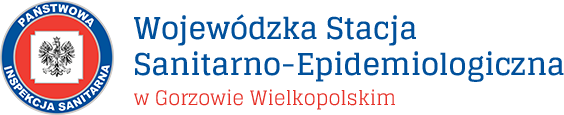 W wyniku licznych kontroli w placówkach edukacyjnych stwierdzono stosowanie m.in.: 
dwuchromianu potasu, 
dwuchromianu amonu, 
formaliny, 
formaldehydu, 
fenoloftaleiny, 
a także w nielicznych przypadkach substancji podlegającej ograniczeniu – benzenu.

W związku z powyższym, jak również z reorganizacją szkół i tworzeniem nowych pracowni przedmiotowych Lubuski Państwowy Wojewódzki Inspektor Sanitarny pragnie poinformować i zwrócić uwagę, że w celu ochrony zdrowia uczniów i nauczycieli przed skutkami narażenia spowodowanego kontaktami z niebezpiecznymi substancjami chemicznymi, ich mieszaninami, zaleca się rezygnację w procesie dydaktycznym ze stosowania w/w substancji chemicznych i ich mieszanin działających rakotwórczo lub mutagennie na organizm człowieka i stosowanie zastępczych substancji chemicznych mniej niebezpiecznych dla zdrowia.
Komunikaty
Baza ofert pracy dla nauczycieli
W okresie do dnia 31 sierpnia 2023r. dyrektor szkoły prowadzonej przez jednostkę samorządu terytorialnego informuje kuratora oświaty sprawującego nadzór pedagogiczny nad szkołą o wolnych stanowiskach pracy dla nauczycieli poprzez wypełnienie formularza on-line na stronie podmiotowej kuratorium oświaty. 

Oferty udostępniane są na stronie Kuratorium Oświaty w Gorzowie Wlkp. w zakładce Praca dla nauczycieli.
Podstawa prawna: art. 224. ust. 1 ustawy z dnia 14 grudnia 2016 r. Przepisy wprowadzające ustawę – Prawo Oświatowe (Dz. U. z 2017r. poz. 60)
Komunikaty
Program Wspierania Zdolności i Talentów „Lubuscy poszukiwacze talentów” 

W dniu 31 maja 2017 roku zakończył się kolejny etap wdrażania opracowanego przez Lubuskiego Kuratora Oświaty Programu Wspierania Zdolności i Talentów „Lubuscy poszukiwacze talentów”. 

Dyrektorzy szkół, które wyrażają chęć przystąpienia do Programu, poproszeni zostali o wypełnienie krótkiej ankiety, w której zadeklarowano chęć przystąpienia szkoły do Programu oraz wskazywano koordynatora Szkolnego Programu Wspierania Zdolności i Talentów. Chęć przystąpienia do Programu zadeklarowało 105 szkół z terenu województwa lubuskiego.
 
Kolejne etapy wdrażania Programu:
opracowanie Szkolnych Programów Wspierania Zdolności i Talentów – od 1 czerwca 2017 r. - do 31 sierpnia 2017 r.,
zaopiniowanie przez Radę Pedagogiczną Szkolnego Programu Wspierania Zdolności i Talentów oraz włączenie go do zestawu programów szkolnych – do 14 września 2017 r.,
przedstawienie założeń Programu rodzicom podczas pierwszych zebrań oddziałów klasowych oraz oferty zajęć pozalekcyjnych – ustalają szkoły,
przekazanie do Kuratorium Oświaty informacji o podjęciu przez Radę Pedagogiczną uchwały o przystąpieniu do Programu (poprzez elektroniczny system ankiet) – wrzesień 2017 r.,
realizacja zaplanowanych zadań w ramach Szkolnych Programów Wspierania Zdolności i Talentów.
91
Komunikaty
Nowa procedura wyrażania zgody na zatrudnienie w szkołach osób niebędących nauczycielami oraz nauczycieli nieposiadających wymaganych kwalifikacji
 
Od dnia 15 sierpnia 2017 r. wniosek o wyrażenie zgody na zatrudnienie nauczyciela nieposiadającego wymaganych kwalifikacji lub o wyrażenie zgody na zatrudnienie osoby niebędącej nauczycielem powinien być wydrukiem wypełnionego formularza on-line umieszczonego pod adresem http://zatrudnienie.ko-gorzow.edu.pl, opatrzonym stosownymi pieczęciami oraz podpisem dyrektora szkoły. Wniosek powinien zostać przesłany do Kuratorium Oświaty w Gorzowie Wielkopolskim. 
Do wniosku należy załączyć wskazane w procedurze dokumenty.
 

Nowa procedura jest udostępniona na stronie Kuratorium Oświaty w Gorzowie Wlkp. w zakładce: 

Szkoły i organy prowadzące » Dyrektorzy i nauczyciele » Zgody na zatrudnienie
92
Komunikaty
Program rehabilitacji oferowany przez ZUS skierowany jest do osób zagrożonych utratą zdolności do pracy, jeśli istnieje szansa na jej odzyskanie. 

Z rehabilitacji mogą skorzystać osoby:
ubezpieczone w ZUS (pracujące), 
pobierające zasiłek chorobowy lub świadczenie rehabilitacyjne, 
pobierające  rentę okresową z tytułu niezdolności do pracy.

Wniosek o rehabilitację leczniczą w ramach prewencji rentowej ZUS wystawia lekarz prowadzący.  Należy go złożyć w placówce ZUS wraz z dokumentacją medyczną leczenia.

Orzeczenie o potrzebie rehabilitacji wydaje lekarz orzecznik ZUS. 

Rehabilitacja trwa 24 dni, ale może być wydłużona lub skrócona, o czym decyduje ordynator ośrodka prowadzącego rehabilitację. 

Więcej informacji na stronie: www.zus.pl
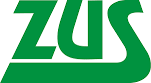 93
Wskazówki na przyszłość
Zaleca się:

prawidłowe wypełnianie wniosków o nagrody i odznaczenia dla nauczycieli (zachowanie rozsądku w ilości składanych wniosków i przedstawienie rzetelnego, oczywistego uzasadnienia)

prawidłowe wypełnianie wniosków o stypendia Prezesa Rady Ministrów i Ministra Edukacji Narodowej

uruchomienie w szkołach procedur przyznawania stypendium za wyniki w nauce oraz osiągnięcia sportowe

bardzo dokładne wypisywanie danych uczestników konkursów przedmiotowych, ponieważ na tej podstawie wystawiane są zaświadczenia
Wskazówki na przyszłość
systematyczne monitorowanie strony internetowej i komunikatora w elektronicznym systemie ankiet Kuratorium Oświaty,
terminową realizację zadań, bez konieczności przypominania przez pracowników Kuratorium Oświaty,
rzetelną i terminową realizację zadania związanego z dystrybucją podręczników – przekazywanie danych na platformie i potwierdzanie odbioru
pobieranie aktualnych wniosków i innych dokumentów niezbędnych do załatwienia sprawy oraz prawidłowe ich wypełnianie,
zgłaszanie wycieczek zagranicznych z kilkudniowym wyprzedzeniem (a nie dzień przed wyjazdem),
zobowiązanie nauczycieli do rzetelnego i czytelnego wypełniania dokumentacji przebiegu nauczania zgodnie z obowiązującym prawem oraz monitorowanie i kontrolę tej  dokumentacji.
Komunikaty
Ważne terminy:
Plan Nadzoru Pedagogicznego Lubuskiego Kuratora Oświaty na rok szkolny 2017/2018 opublikowany zostanie do dnia 31 sierpnia 2017 r. na stronie internetowej Kuratorium Oświaty.
Dyrektor szkoły lub placówki opracowuje na każdy rok szkolny Plan Nadzoru Pedagogicznego, który przedstawia na zebraniu rady pedagogicznej w terminie do dnia 15 września roku szkolnego, którego dotyczy plan.
Podsumowanie, zakończenie narady
DZIĘKUJĘ